Virginia Water Resources
Utilizing NASA Earth Observations to Monitor the Extent of Harmful Algal Blooms in the Lower Chesapeake Bay Watershed
Arika Egan(Project Lead), Zachary Tate, Jakub Blach, Jessica Jozwik, Tyler Rhodes
DEVELOP National Program at Wise County and Langley Research Center
Objectives
Abstract
Keep this blank for now.
Body text point size should be at least 24.
Caption text point size should be at least 16.
Feel free to rename, move, and resize sections as needed.
Create a python tool to estimate chlorophyll-a concentrations for the Chesapeake Bay Watershed, using data from Landsat 8 OLI
Improve routine and emergency assessment of Harmful Algal Blooms in the Chesapeake Bay
Cultivate a better understanding of the causes and impacts of Harmful Algal Blooms to better inform policies that combat pollution of the Chesapeake Bay.
Methodology
Study Area
Study Period: May 2011-Ocobter 2015
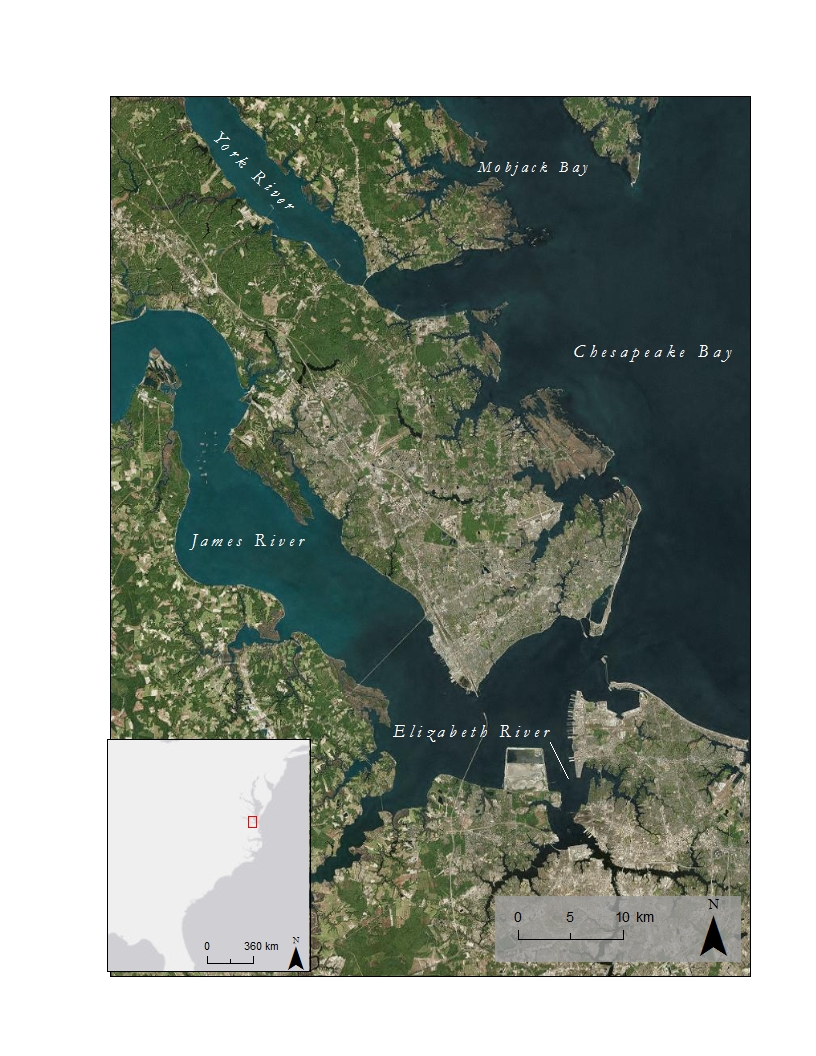 Earth Observations
Chesapeake Bay Chlorophyll Hotspot Identifier
Python
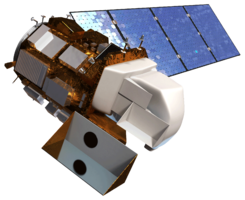 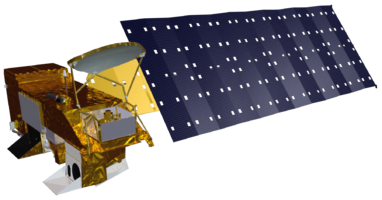 Landsat 8 OLI
Aqua MODIS
Conclusions
Results
Use images.
Make sure that it has some sort of flow, that it makes sense.  Show your results in a logical order.
No bullets.
Use bullets.
Use complete sentences with periods.
Team Members
Project Partners
Acknowledgements
Arika Egan, Jakub Blach, & Zachary Tate
Wise County Clerk of Court




Jessica Jozwik & Tyler Rhodes
Langley Research Center
Dr. Kim Reece, Virginia Institute of Marine Science

Russ Baxter, Virginia Deputy Secretary of Natural Resources for the Chesapeake Bay

Will Hunley, Hampton Roads Sanitation Department

Todd Egerton, Department of Biological Sciences, Old Dominion University
Advisors

Dr. Kenton Ross, NASA DEVELOP National Science Advisor

Bob VanGundy, University of Virginia’s College at Wise

Dr. DeWayne Cecil, Global Science and Technology Inc.

Melanie Salyer, Mentor at Wise County Clerk of Court 

Previous Contributors

Dr. Sara Lubkin and Cassandra Morgan
Wise County Clerk of Court’s Office and NASA Langley Research Center
Landsat 8 OLI